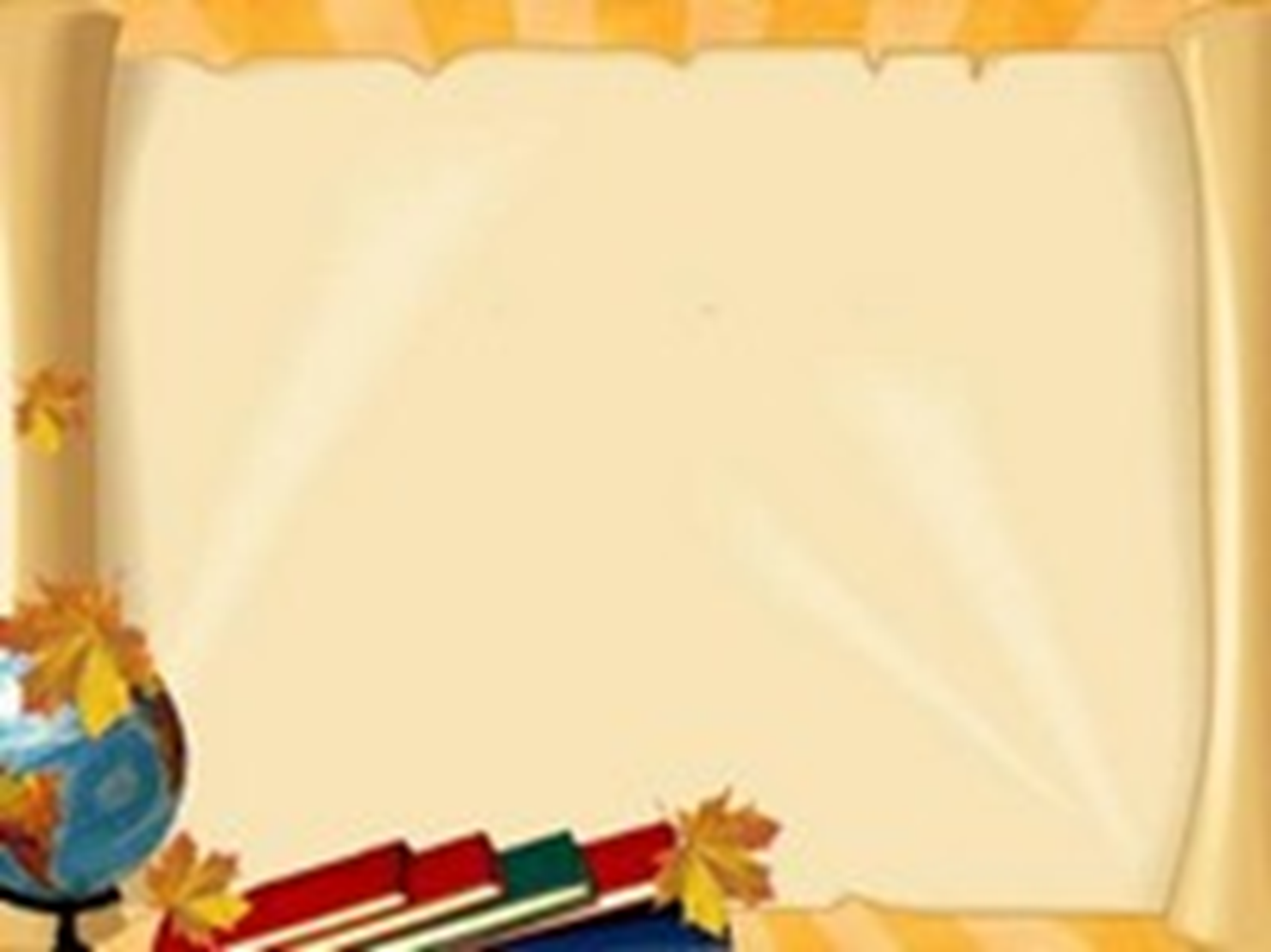 Своя игра
Проект по матиматике сам себе задачник
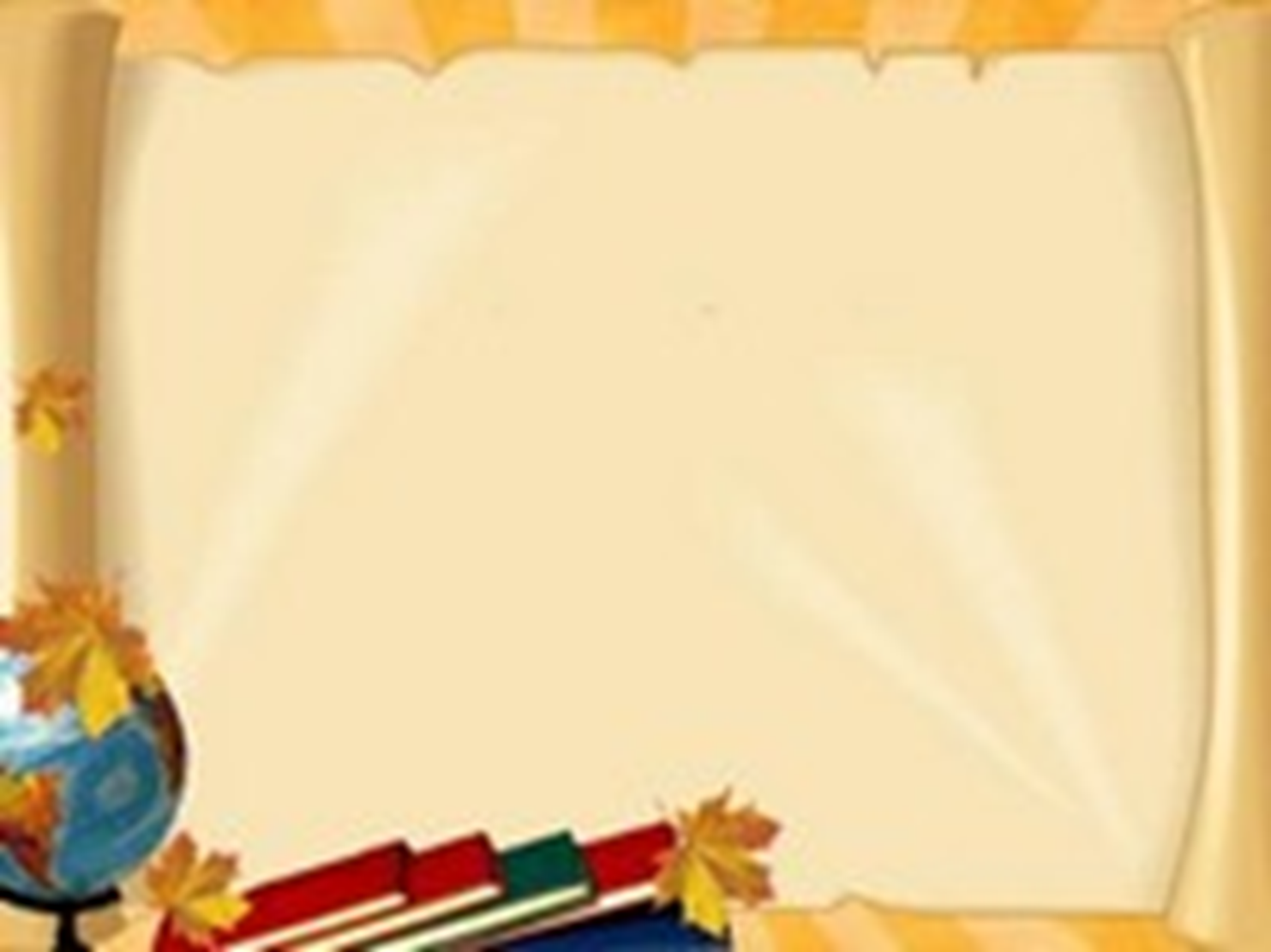 10
15
20
5
15
10
5
20
5
10
15
20
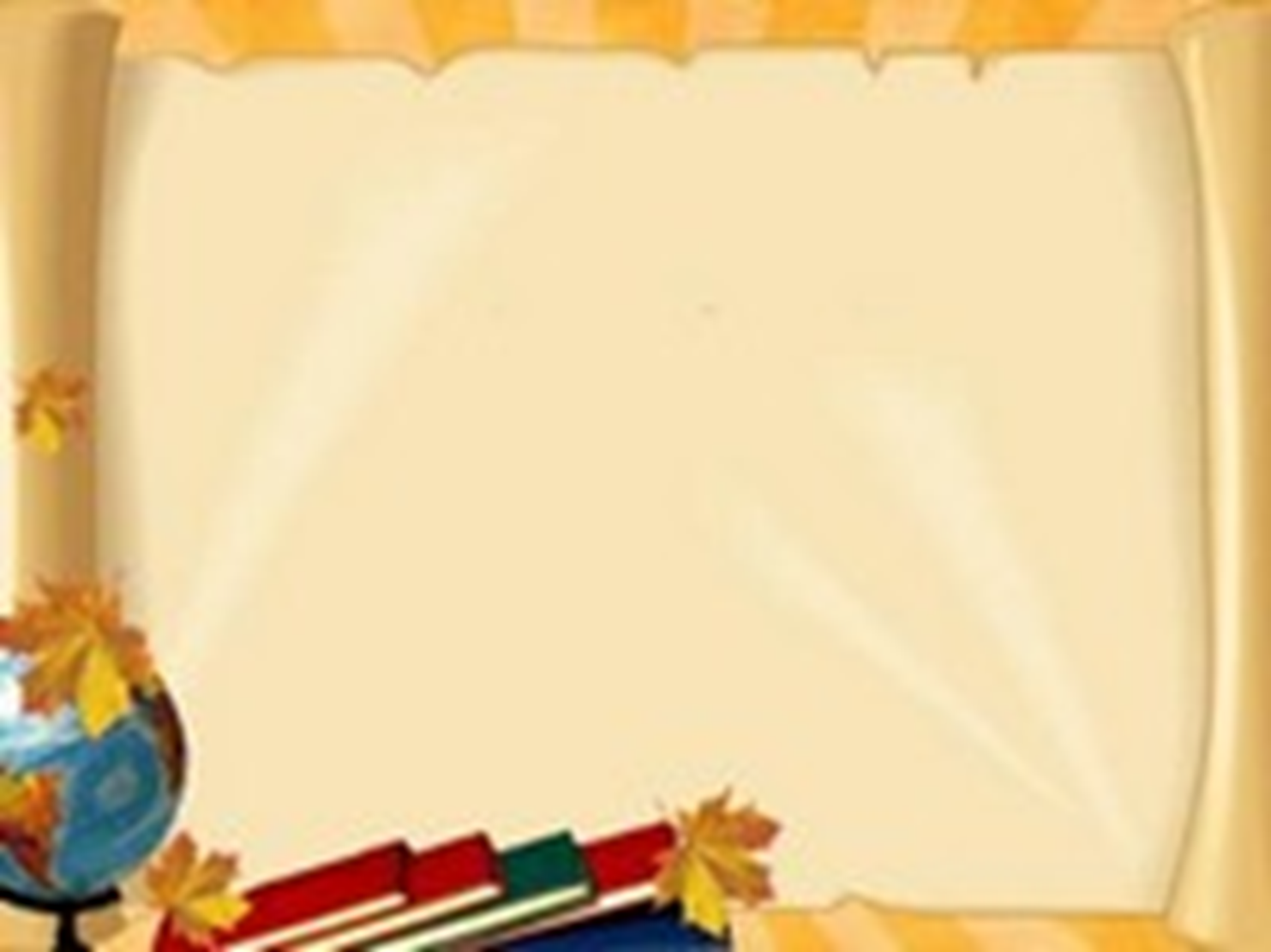 1 задача. Из двух городов навстречу друг другу одновременно выехали две барские кареты.  Скорость  одной  кареты 9 км /ч,  а скорость другой кареты        20 км/ч. Первая карета до встречи проехала 54  км.Найдите расстояние между городами.
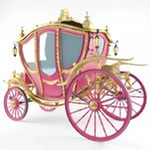 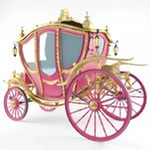 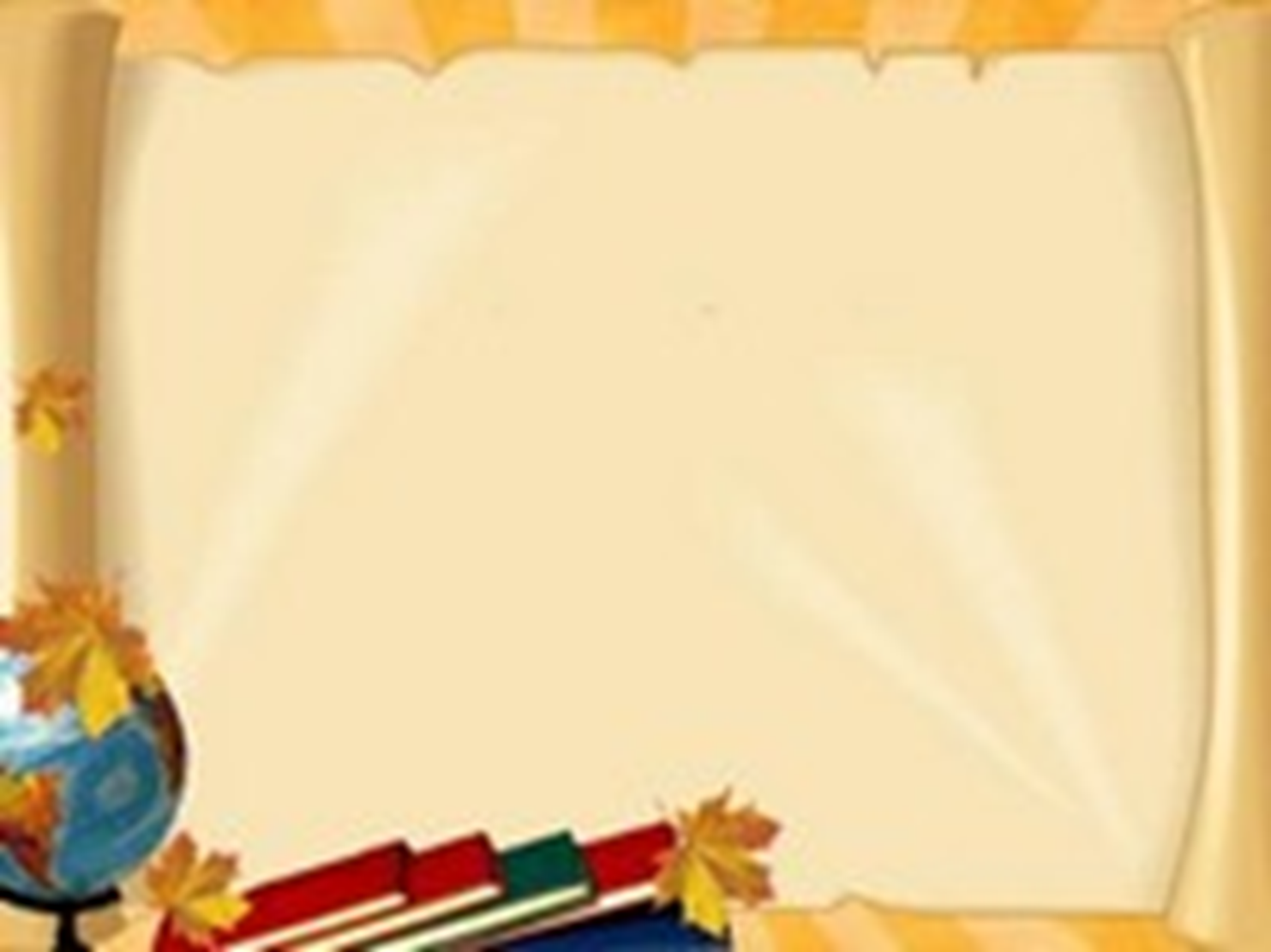 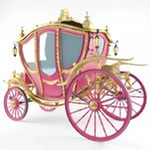 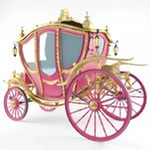 54 км.
?
Решение.
1) 54   :  9 = 6 (часов) – ехали кареты  до встречи.2)20 * 6 = 120 (км) – проехала вторая карета до встречи.3) 54 + 120 =174 (км) – расстояние между городами.                                                              Ответ: 174  км.
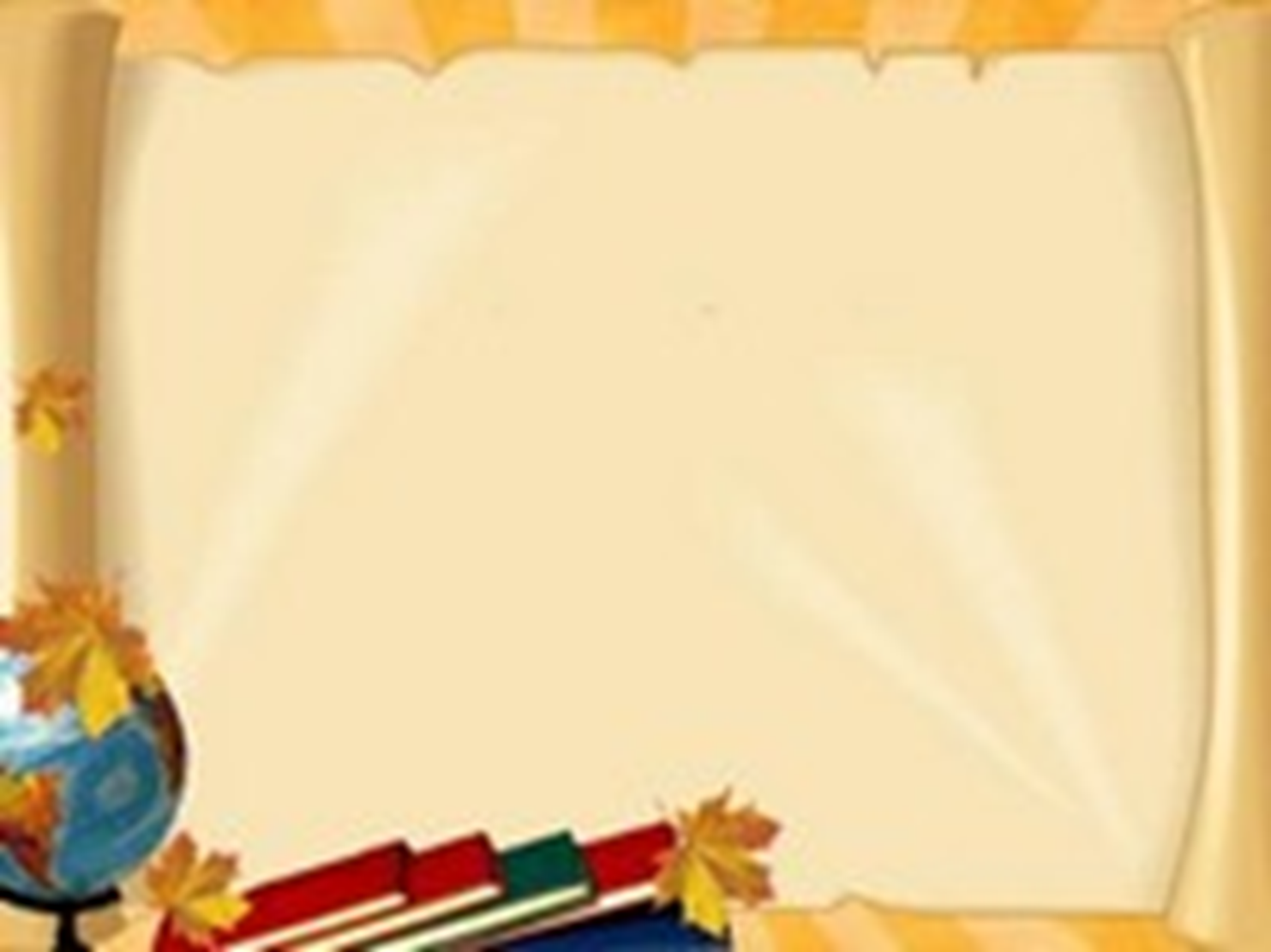 2 задача .  Из разных деревень, находящихся  на     расстоянии  89  км навстречу друг другу выехали две повозки на базар продавать свёклу и  рыбу . Скорость одной повозки 5 км/ч , а другая повозка со скоростью 3 км/ч.  Какое          расстояние будет между повозками через 5 часов?
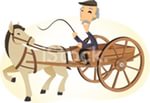 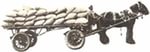 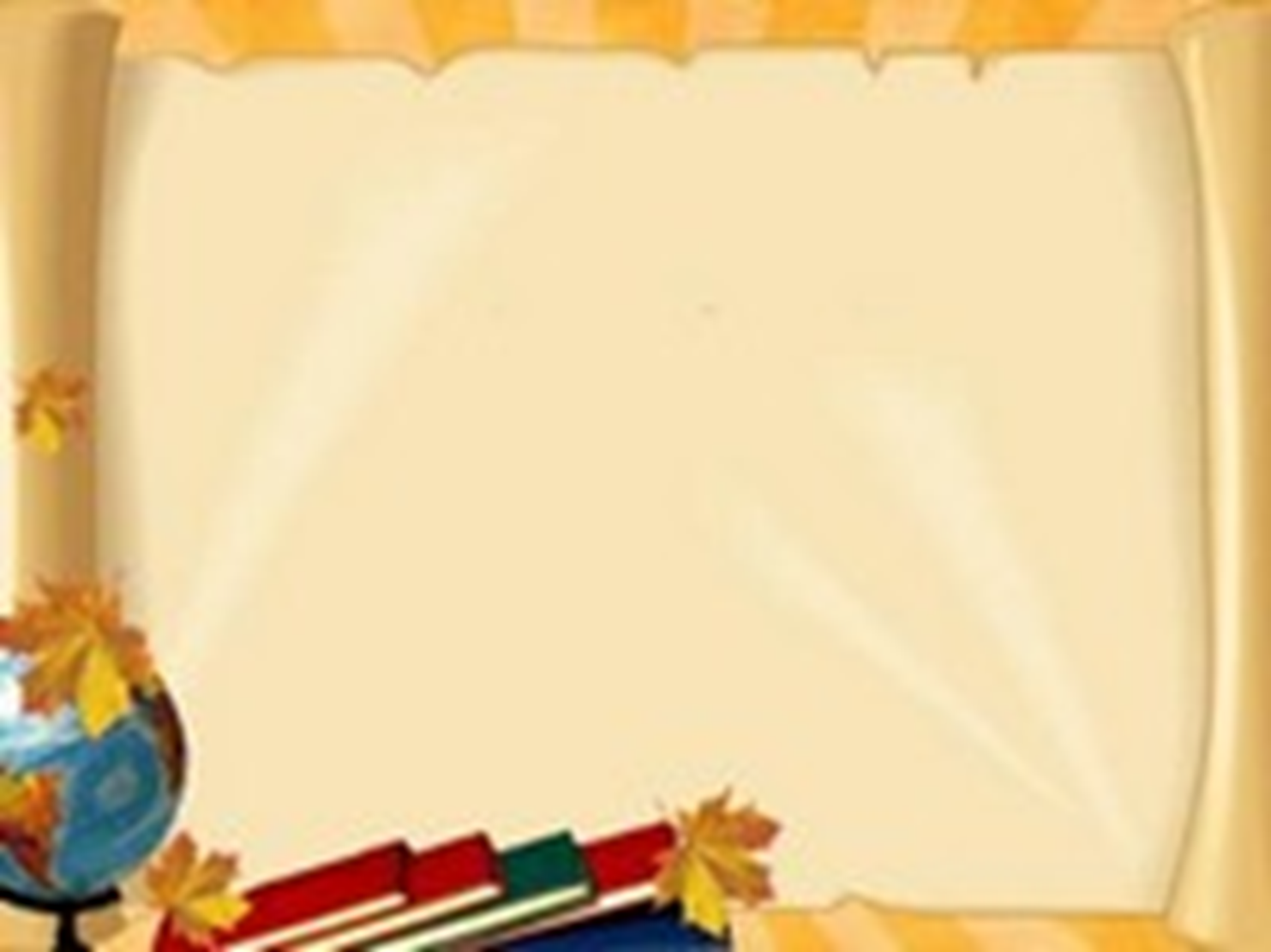 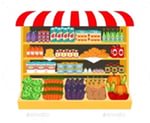 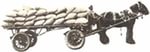 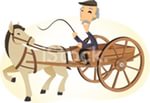 Через 5 ч-?
Решение. 
1)5 * 5 = 25 (км) – проедет повозка до встречи.
2)3 * 5 = 15 (км) – проедет вторая повозка до встречи.
3) 25+15  = 40 (км) - на такое расстояние они приблизятся друг к другу.
4) 89 - 40 = 49 (км)  - такое расстояние будет между ними через 5 часов.
  Ответ: 49 км.
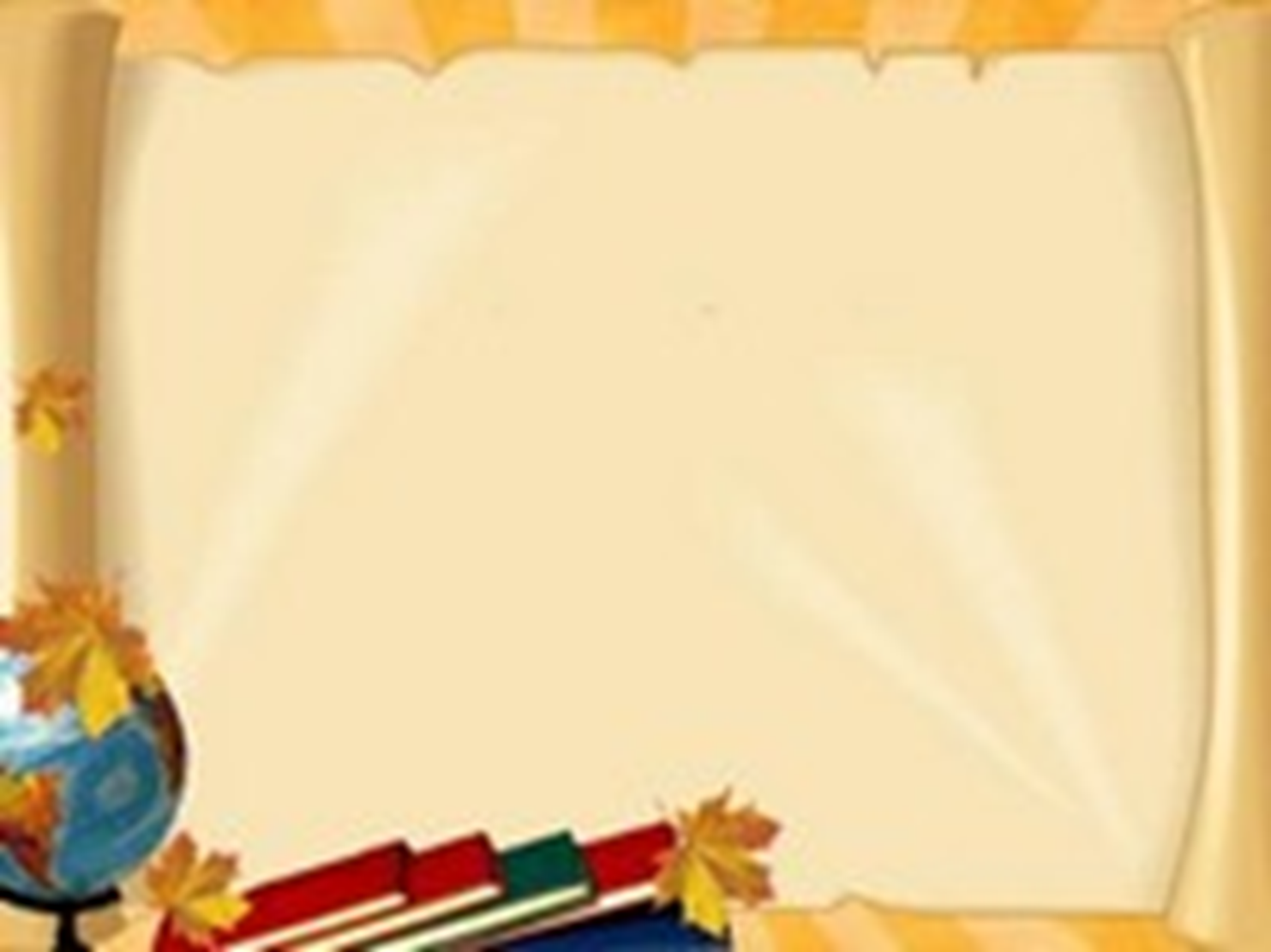 3 задача.  Расстояние между двумя пристанями 90 км. От каждой из них одновременно навстречу друг другу вышли два теплохода. Сколько часов им понадобится чтобы встретиться, если скорость первого 20 км/час, а второго 25 км/час?
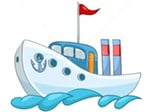 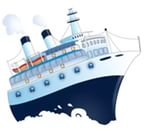 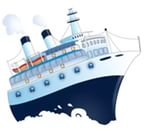 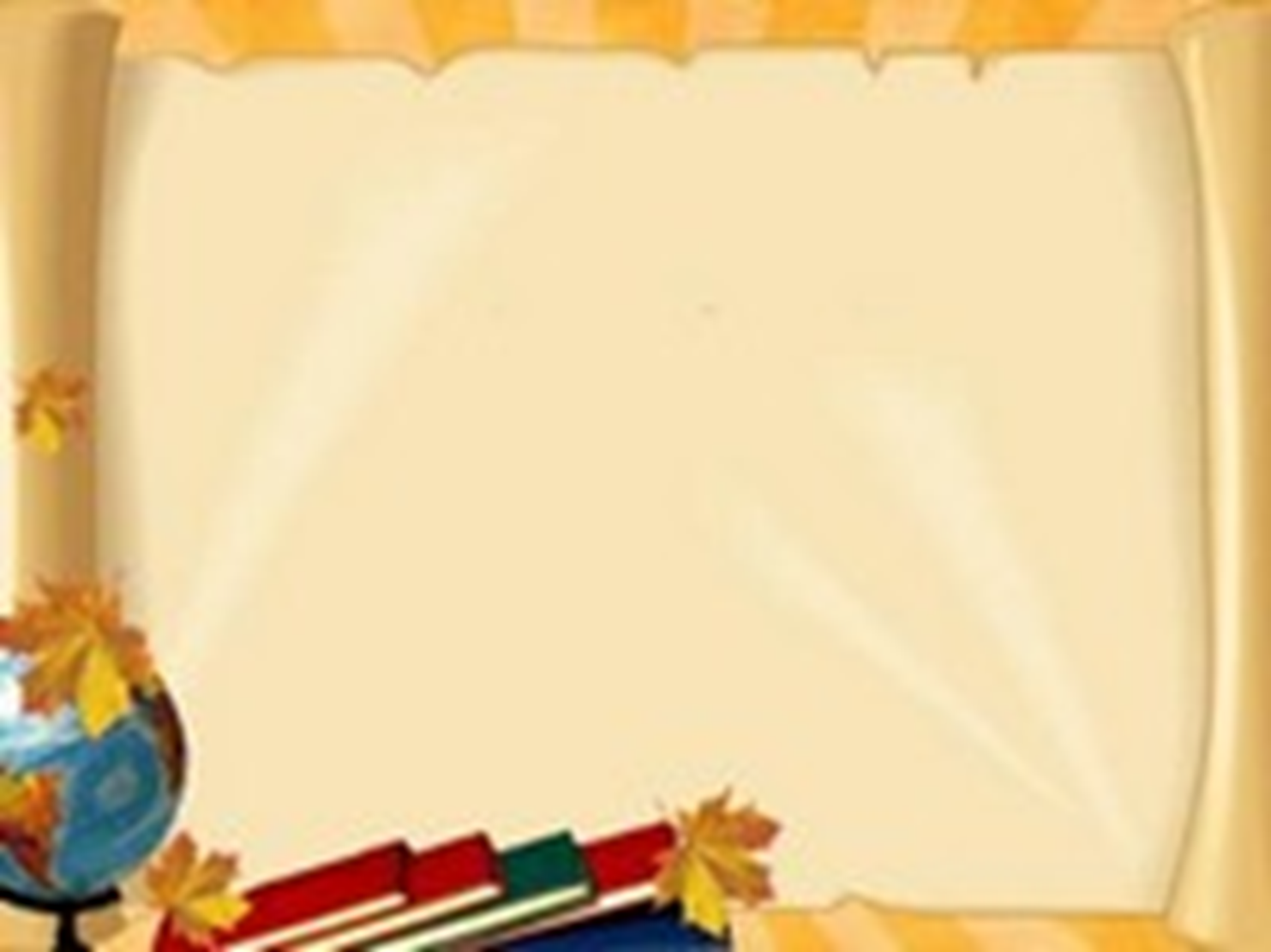 25 км /ч
20 км/ч
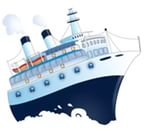 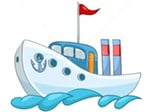 Через сколько часов  произойдёт встреча ?
Решение: 
1) 25 + 20 = 45(км/ч) (сумма скоростей теплоходов)
2) 90  :  45 = 2(ч) понадобиться чтобы встретиться
Выражение: 90  :  (20 + 25) = 2(ч)
Ответ: теплоходы встретятся через 2 часа.
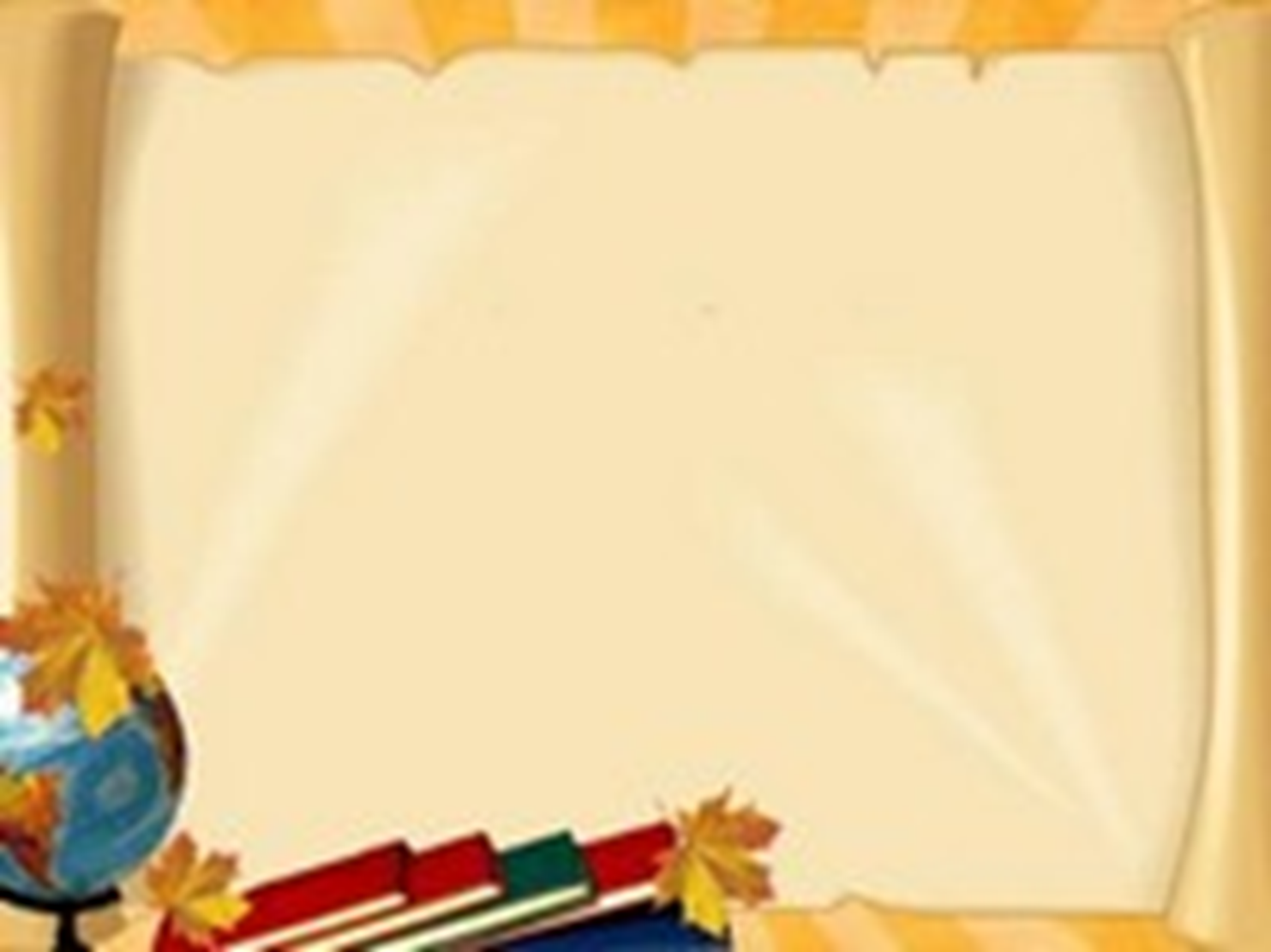 4 задача. От двух станций, расстояние между которыми 564 км., одновременно навстречу друг другу вышли два поезда. Скорость одного из них 63 км/час. Какова скорость второго, если поезда встретились через 4 часа?
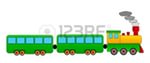 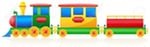 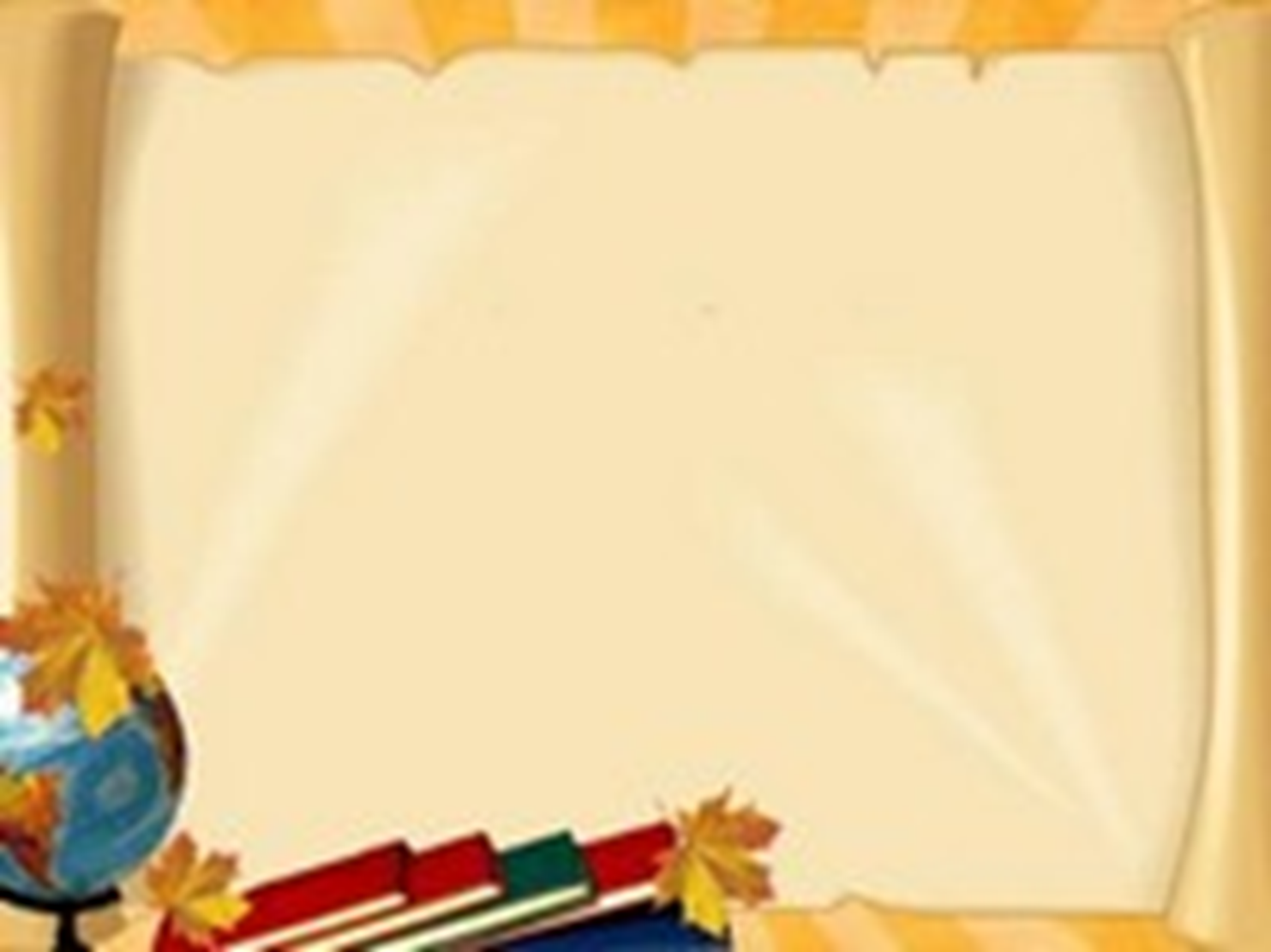 63 км/ч
? км\ч
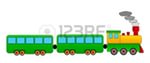 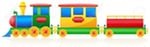 564 км
Решение: 
1) 63 * 4 = 252 (прошел 1 поезд)
2) 564 - 252 =312 (прошел 2 поезд)
3) 312 : 4 = 78
Ответ: скорость второго поезда 78 км/час.
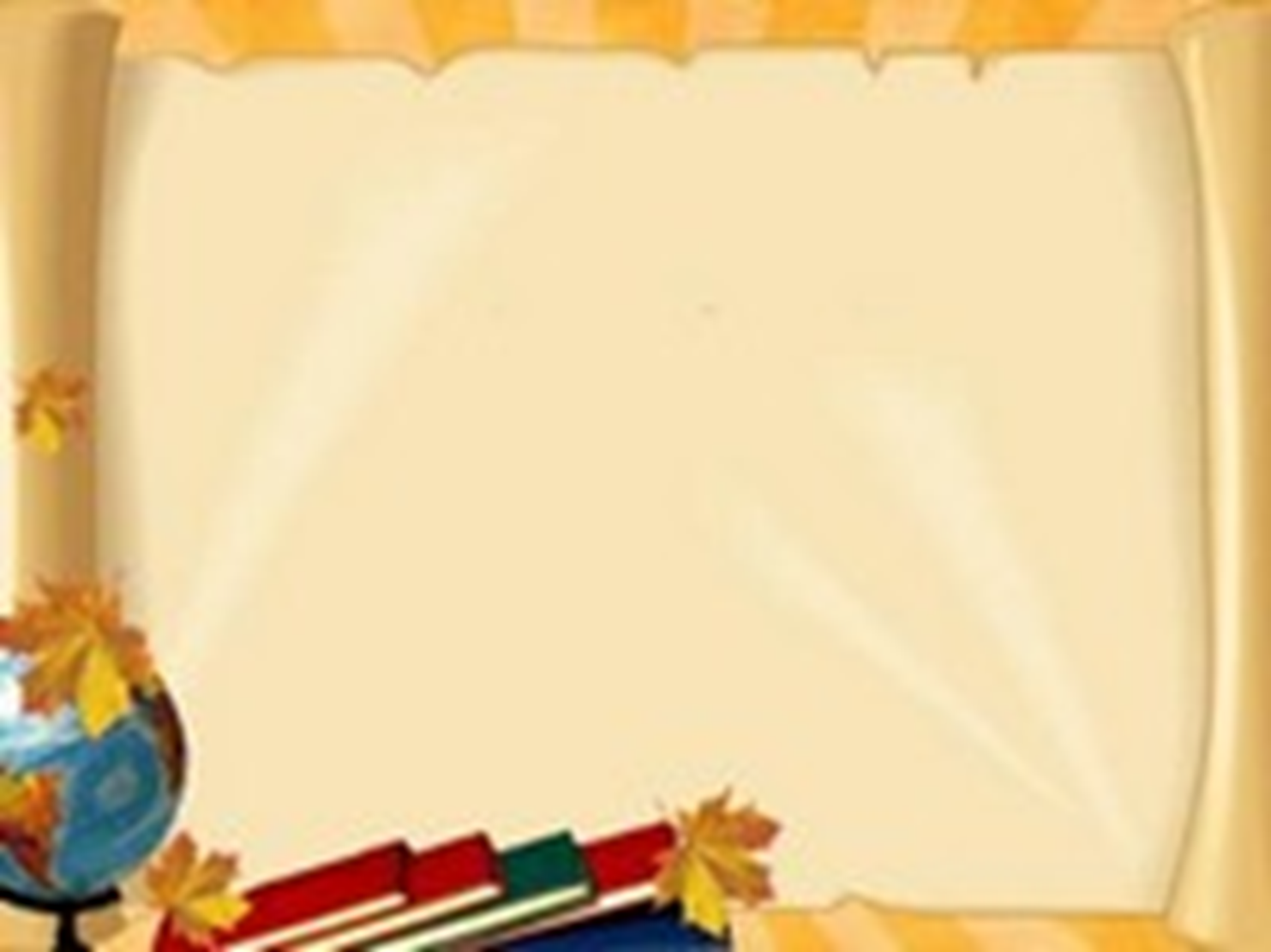 1 задача. Расстояние между двумя пунктами 20 км. Из этих пунктов в одном направлении одновременно выехали автомобиль и мотоциклист, причем автомобиль двигался впереди. Через 5 часов расстояние между ними стало 170 км. Найти скорость мотоциклиста, если скорость автомобиля 70 км/ч.
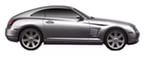 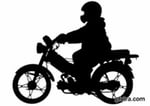 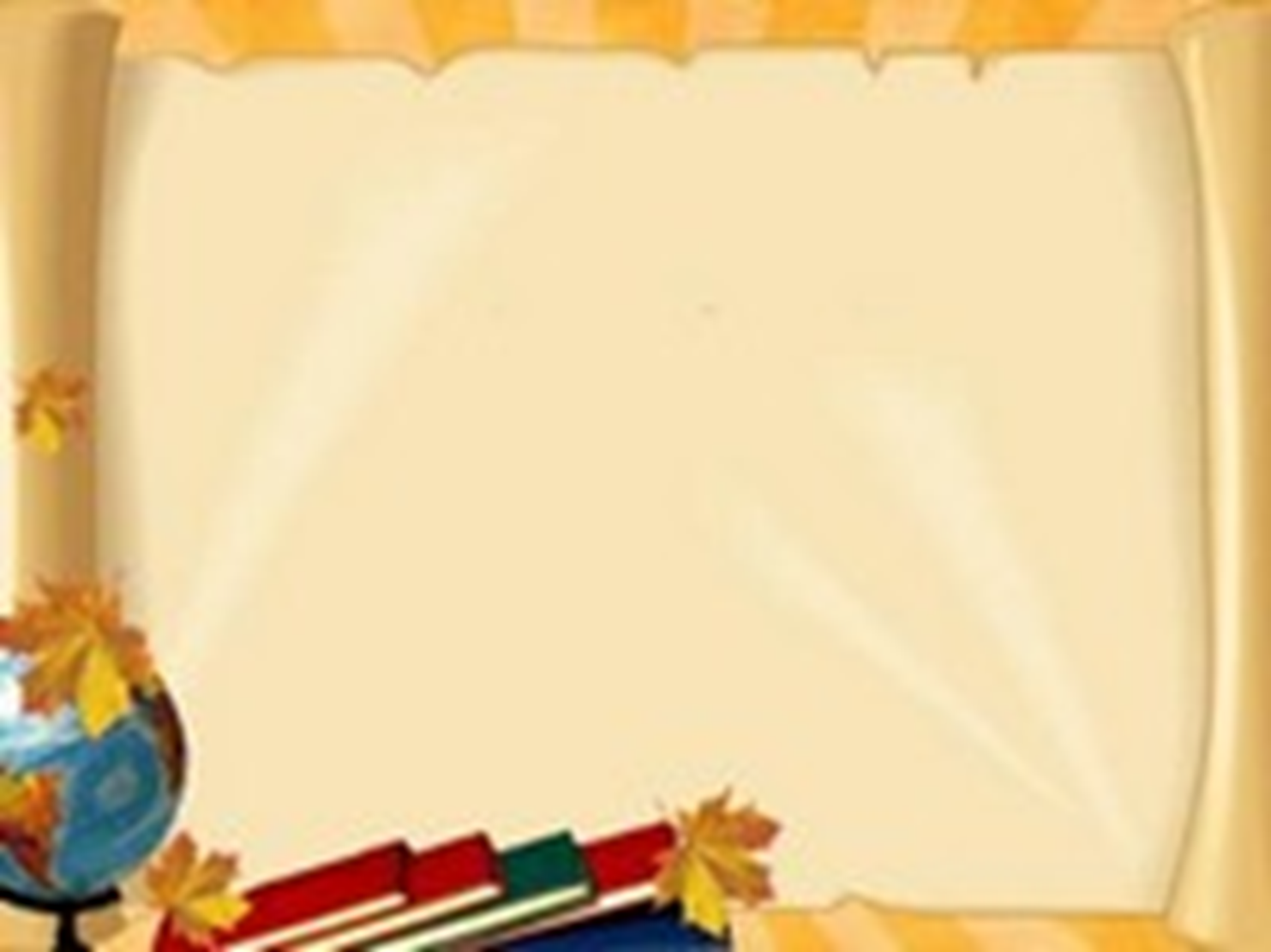 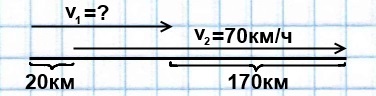 Решение:
1) 170-20=150 (км) на столько увеличилось расстояние между автомобилем и мотоциклистом за 5 часов
2) 150:5=30 (км/ч) скорость удаления автомобиля от мотоциклиста
3) 70-30=40 (км/ч) скорость мотоциклиста.
Ответ: 40 км/ч.
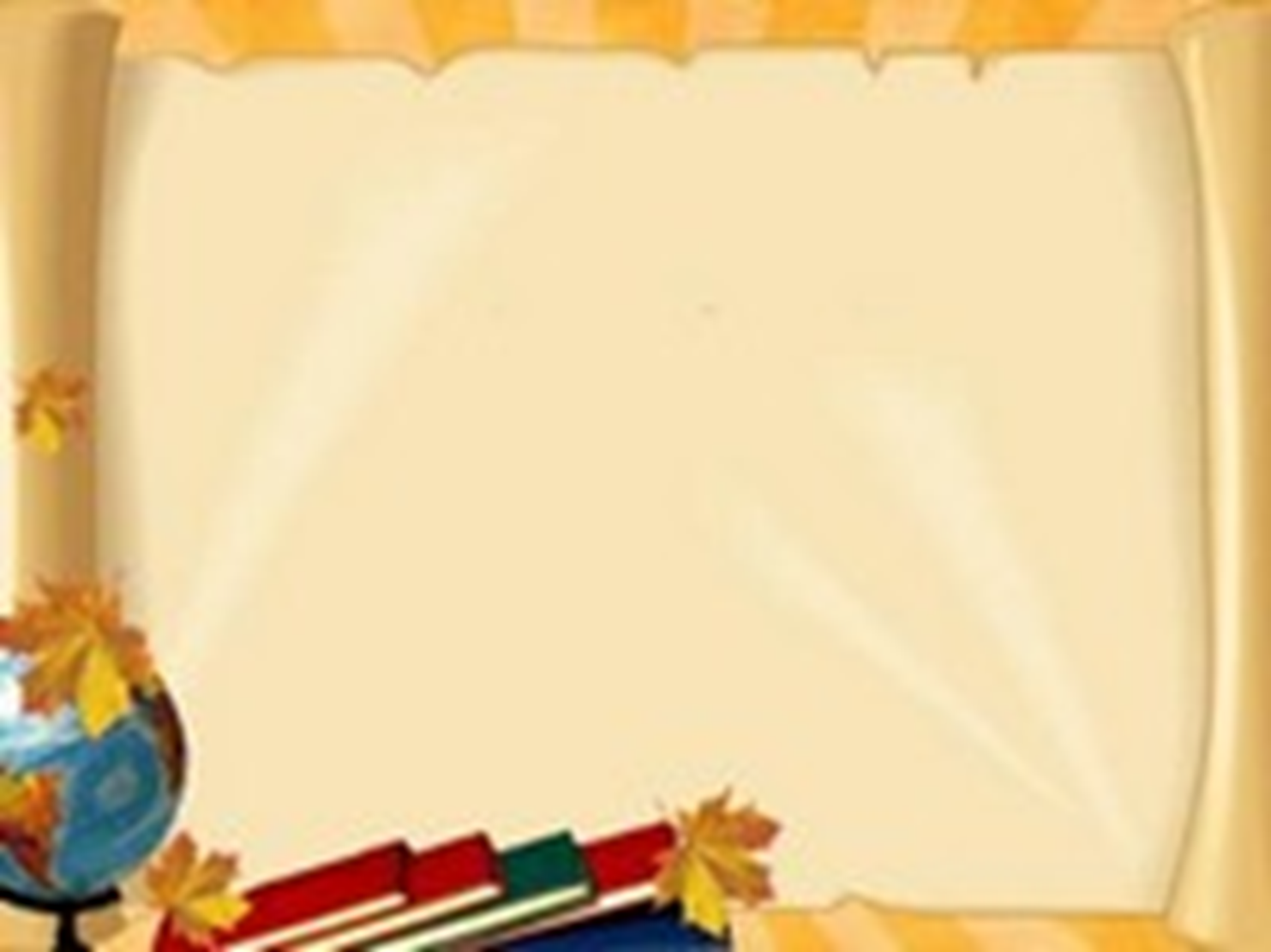 Задача 2.
Расстояние между двумя станциями 40 км. Из этих станций одновременно в одном направлении вышли скорый и товарный поезда, причем товарный поезд едет впереди. Через сколько часов скорый поезд догонит товарный, если его скорость равна 80 км/ч, а скорость товарного поезда — 60 км/ч?
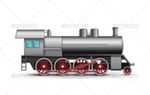 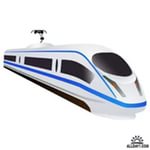 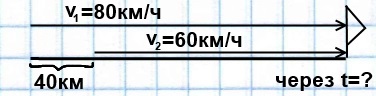 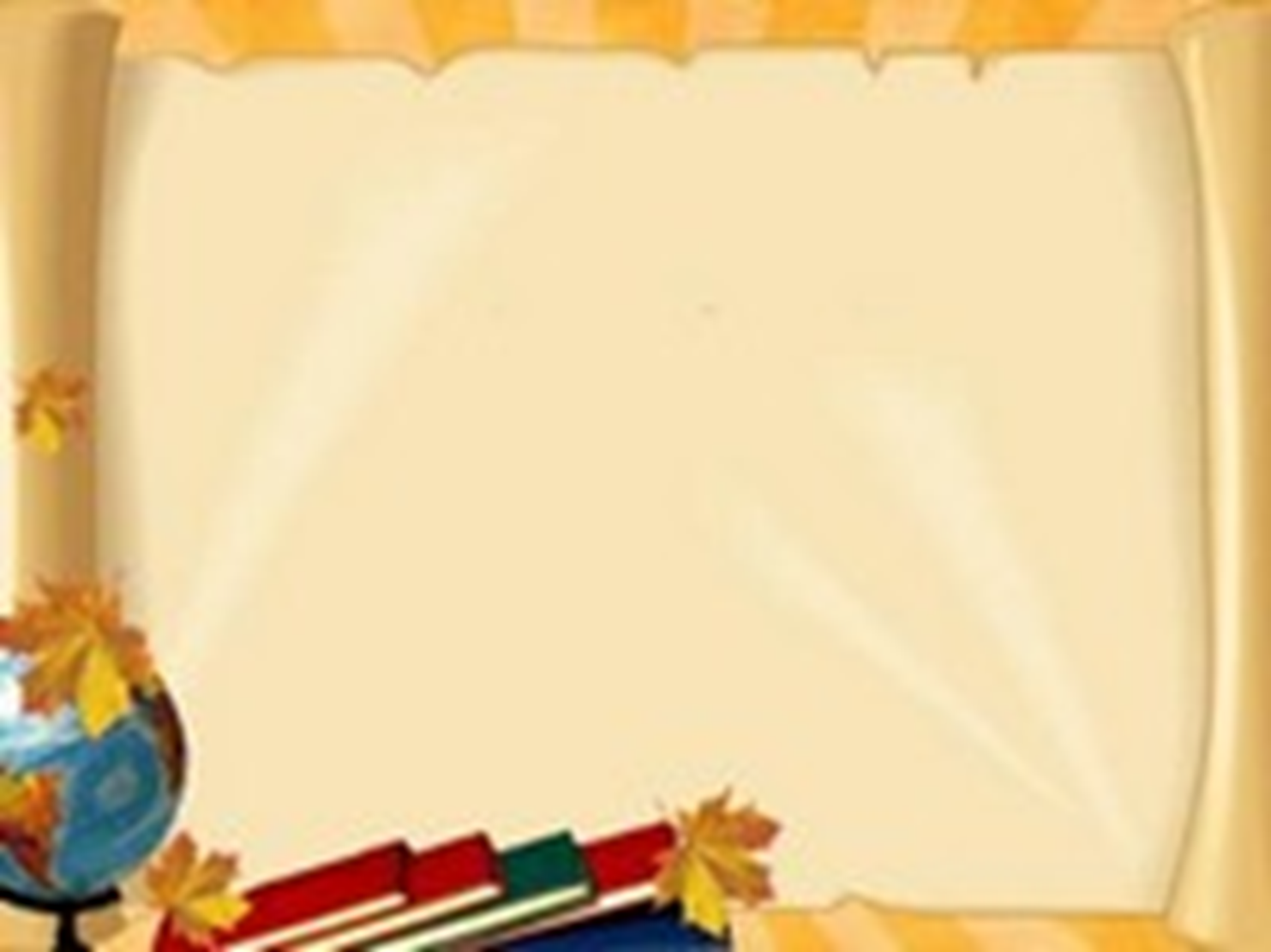 Решение:
1) 80-60=20 (км/ч) скорость сближения поездов
2) 40:20=2 (ч) через такое время скорый поезд догонит товарный.
Ответ: через 2 ч.
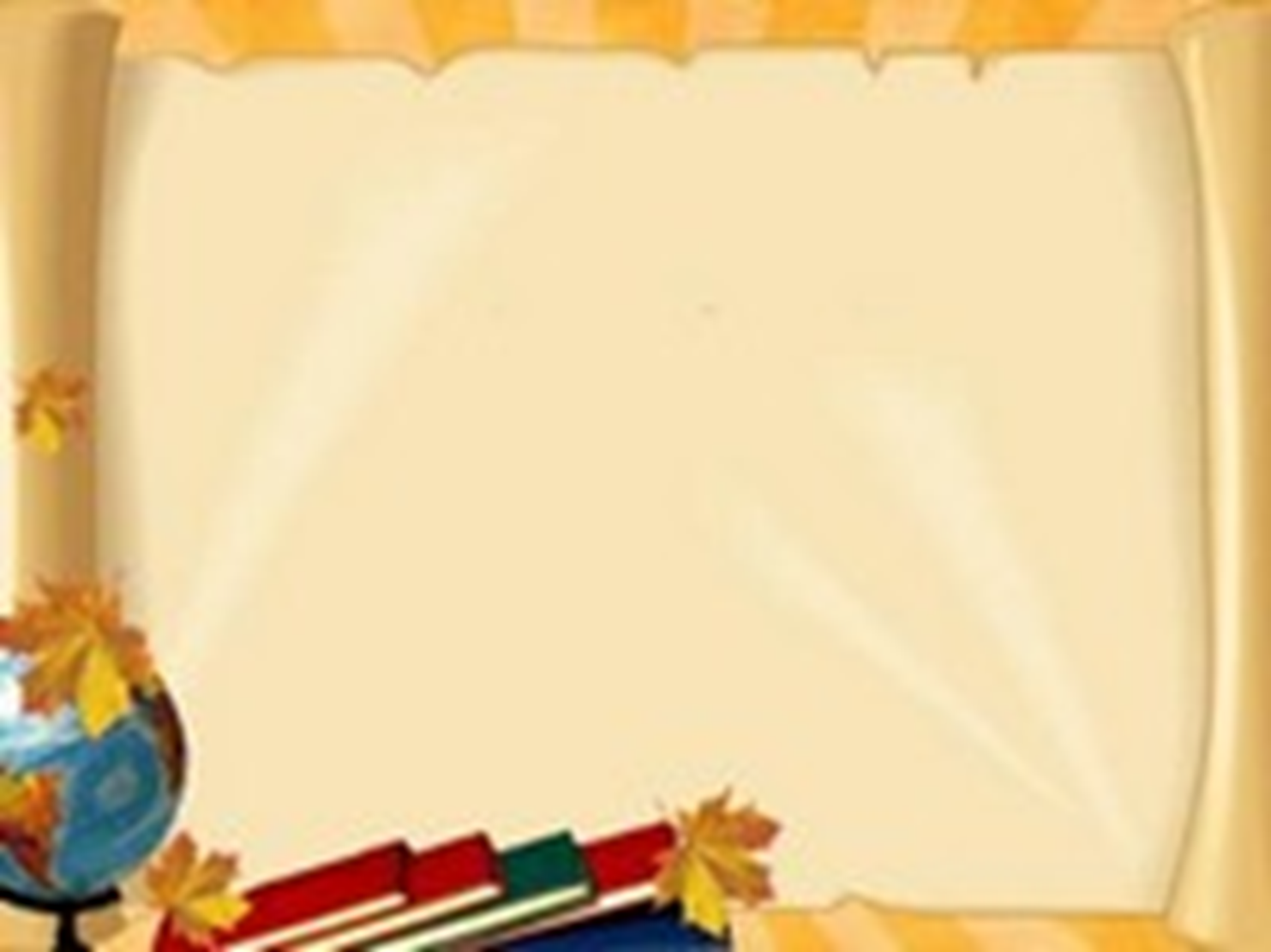 Задача 3.
Расстояние между пунктами равно 50 км. Из этих пунктов одновременно в одном направлении выезжают велосипедист и мотоциклист, причем велосипедист едет впереди. Скорость велосипедиста равна 13 км/ч, скорость мотоциклиста — 38 км/ч. На каком расстоянии от пункта своего выезда мотоциклист догонит велосипедиста?
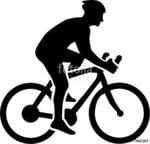 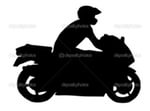 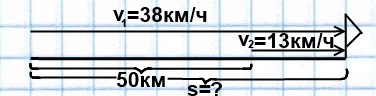 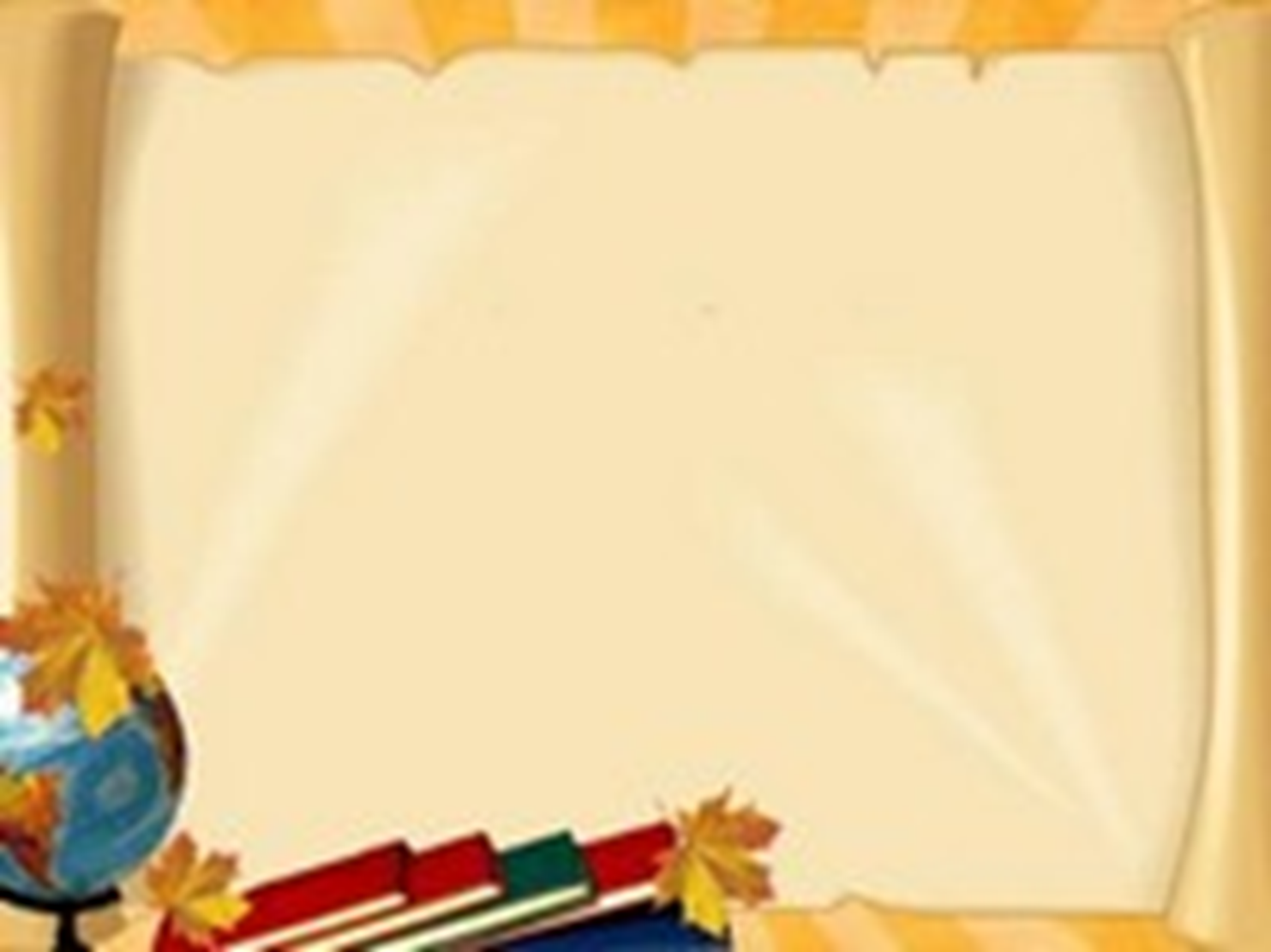 Решение :
1) 38-13=25 (км/ч) скорость сближения мотоциклиста и велосипедиста
2) 50:25=2 (ч) через столько часов после своего выезда мотоциклист догонит велосипедиста
3) 38∙2=76 (км) на таком расстоянии от пункта своего выезда мотоциклист догонит велосипедиста.
Ответ: 76 км.
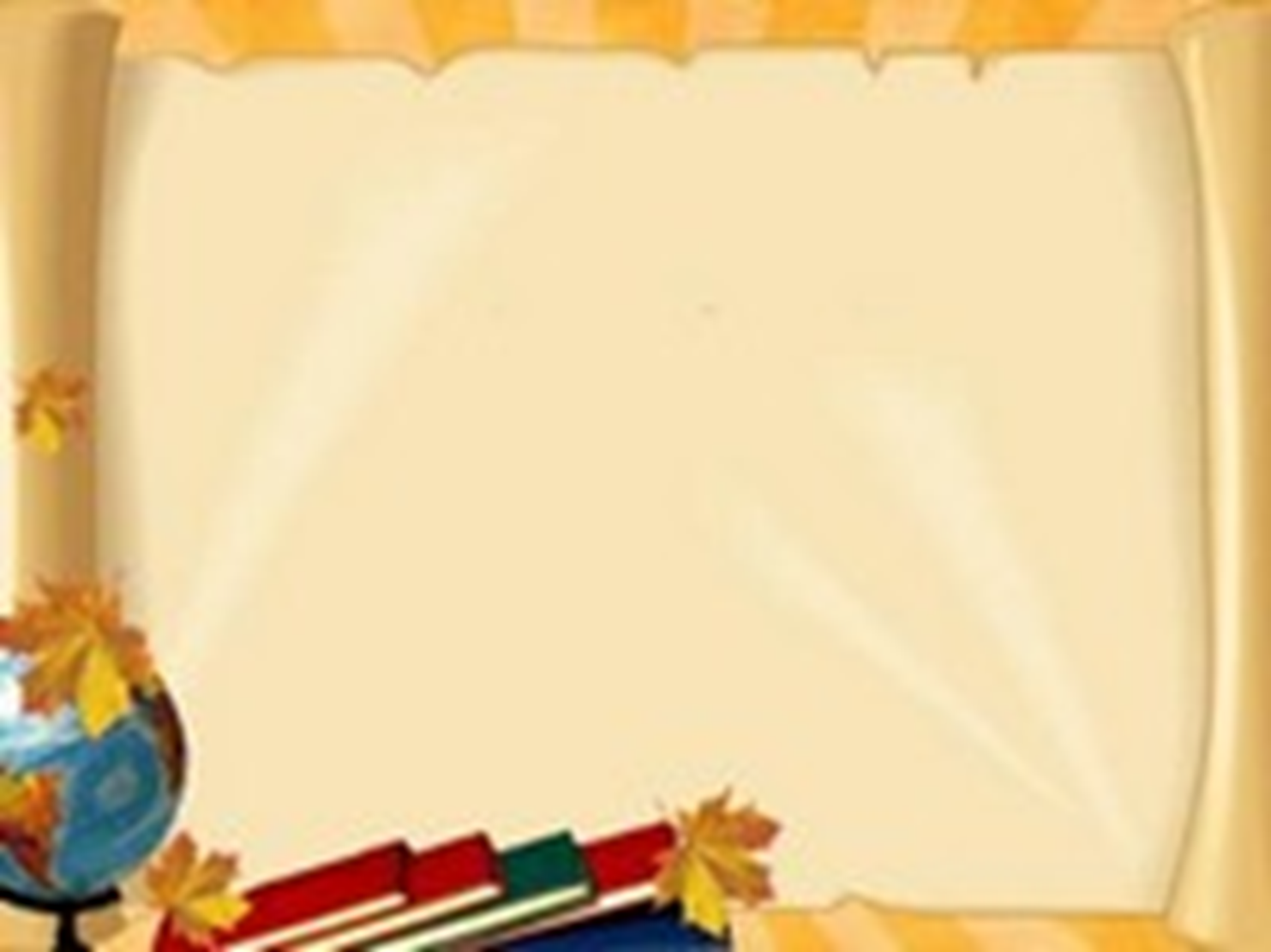 4 задача. Пассажирский поезд отправился во Владивосток. Когда от станции отправления он отошёл на расстояние 342 км, от того же вокзала в том же направлении вышел скорый поезд. С какой скоростью шёл скорый поезд, если скорость пассажирского 50 км/ч, и скорый догнал его через 9 часов?
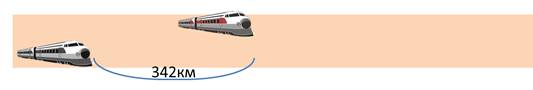 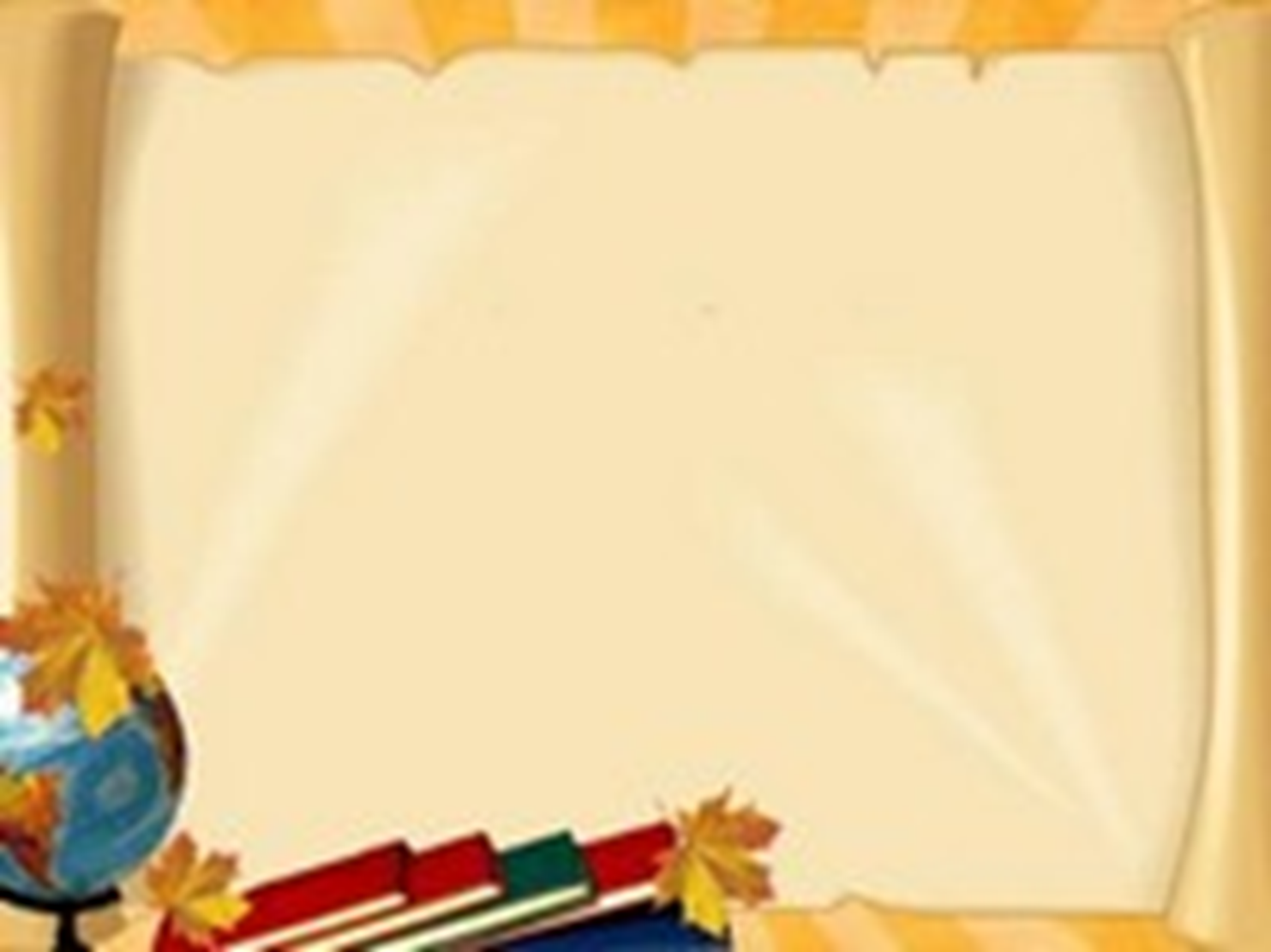 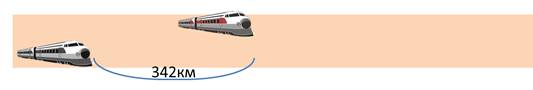 Решение :
1) 342 : 9 = 38 (км/ч). 
2) 50 + 38 = 88 (км/ч).
Ответ : 88 км/ч
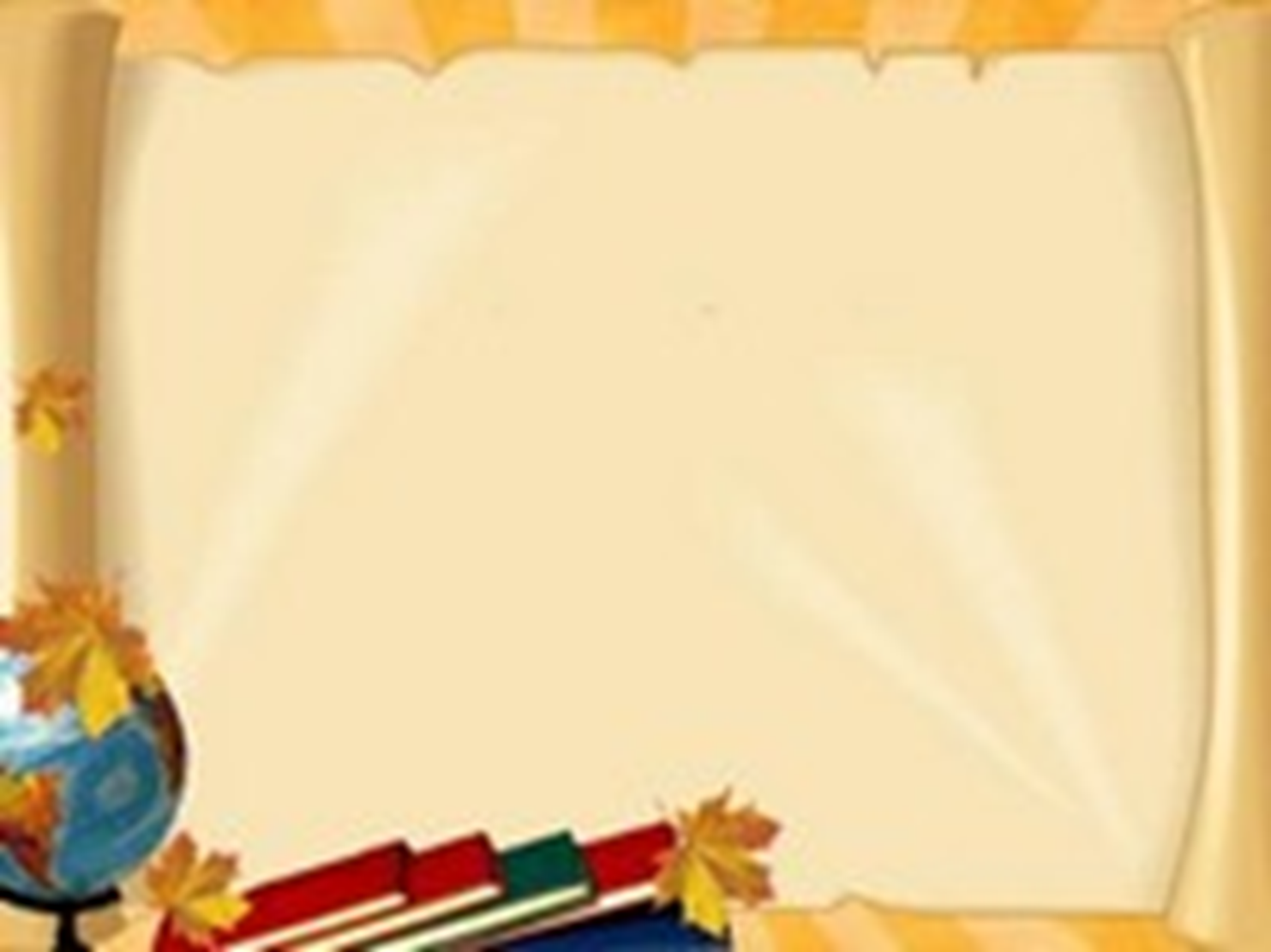 Задача 1.
Машина и автобус выехали с автостанции одновременно в противоположных направлениях. Скорость автобуса в два раза меньше скорости автомобиля. Через сколько часов расстояние между ними будет 450 км, если скорость автомобиля 60 км/час?
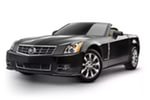 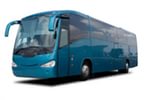 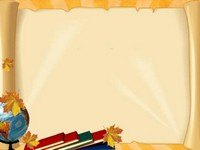 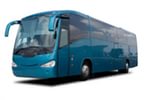 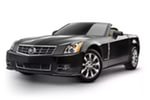 ? км/ч
60 км/ч
490 км
Решение: 
1) 60 : 2 = 30 (скорость автобуса)
2) 60 + 30 = 90 (скорость автобуса и автомобиля вместе)
3) 450 : 90 = 5
Выражение: 450 : (60 : 2 + 60) = 5
Ответ: через 5 часов.
Задача 2. 
Из города на дачу выехал велосипедист со скоростью 12 км/час. Дорога на дачу заняла 6 часов. На сколько изменилась скорость велосипедиста на обратном пути, если он затратил на него 4 часа?
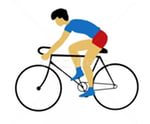 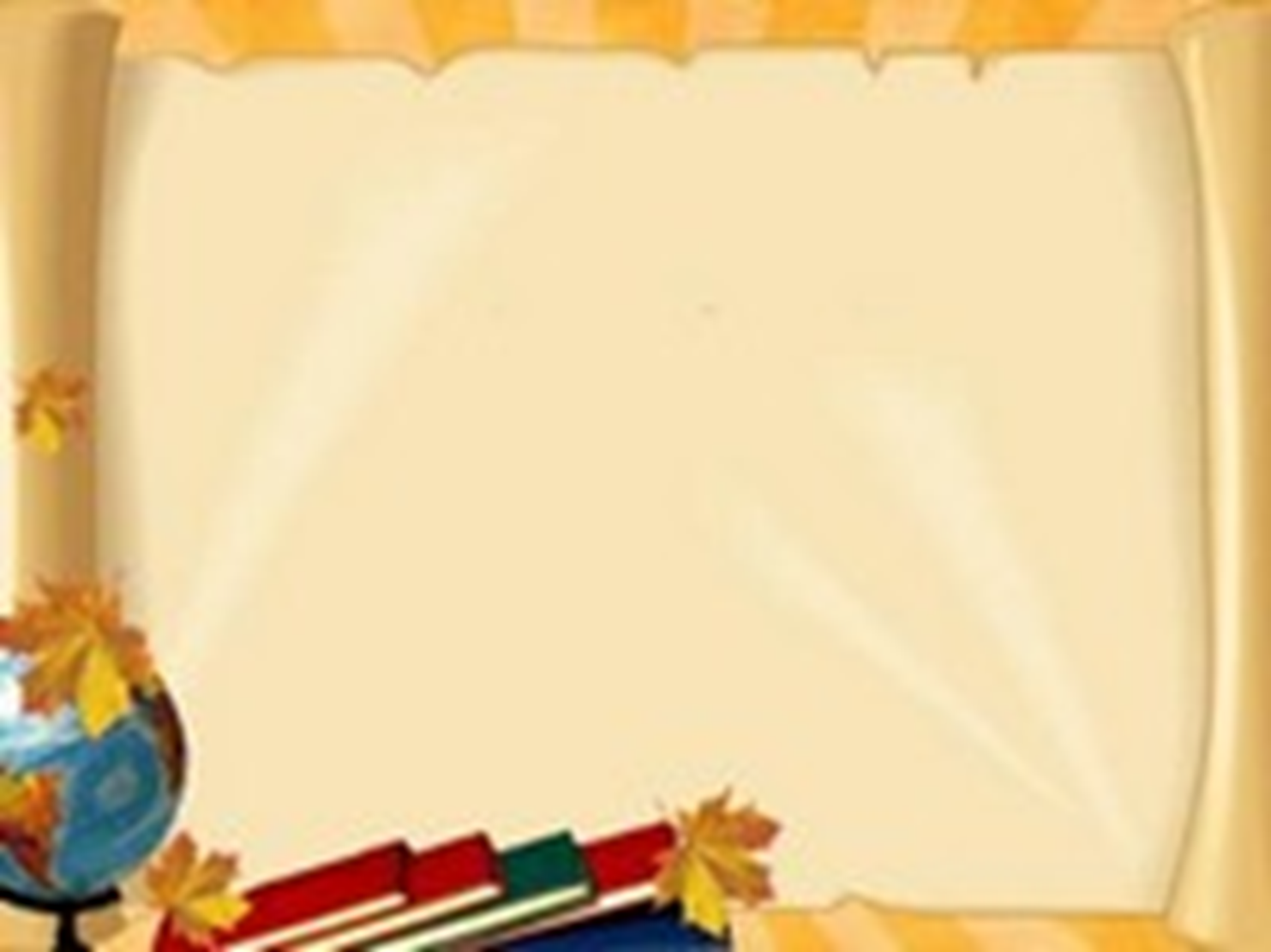 12 км/ч 6 ч
? Км/ч 4 ч
? км
? км
Решение: 
1) 12 * 6 = 72 (расстояние от города к даче)
2) 72 : 4 = 18 (скорость обратного пути велосипедиста)
3) 18 - 12 = 6
Выражение: (12 * 6 : 4) - 12 = 6
Ответ: скорость велосипедиста увеличилась на 6 км/час.
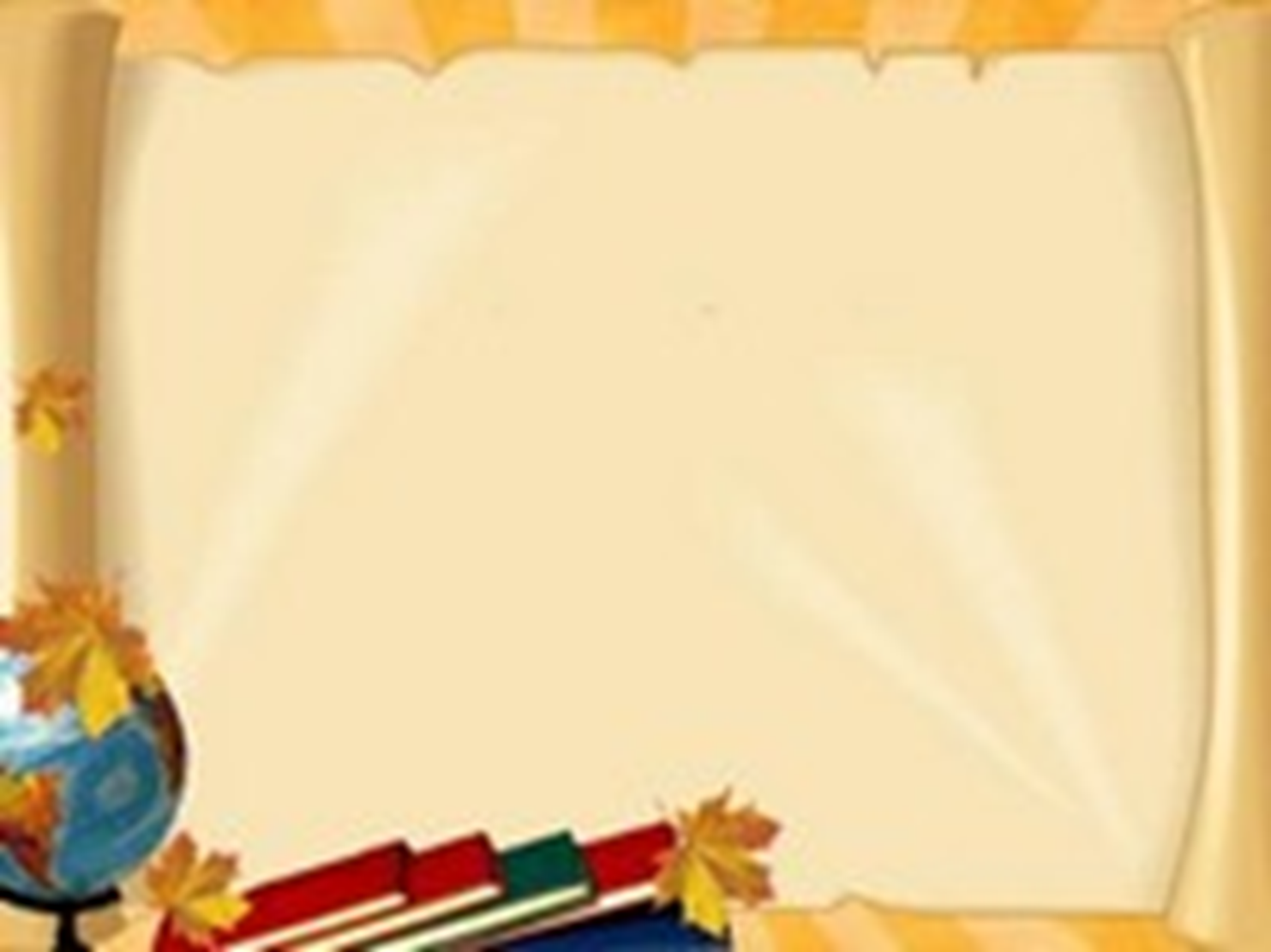 Задача 3. 
Два поезда одновременно начали движение в противоположных на правлениях. Один двигался со скоростью на 30 км/час меньше, чем другой. На каком расстоянии друг от друга поезда будут через 4 часа, если скорость другого поезда 130 км/час?
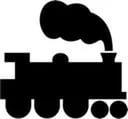 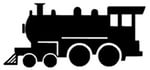 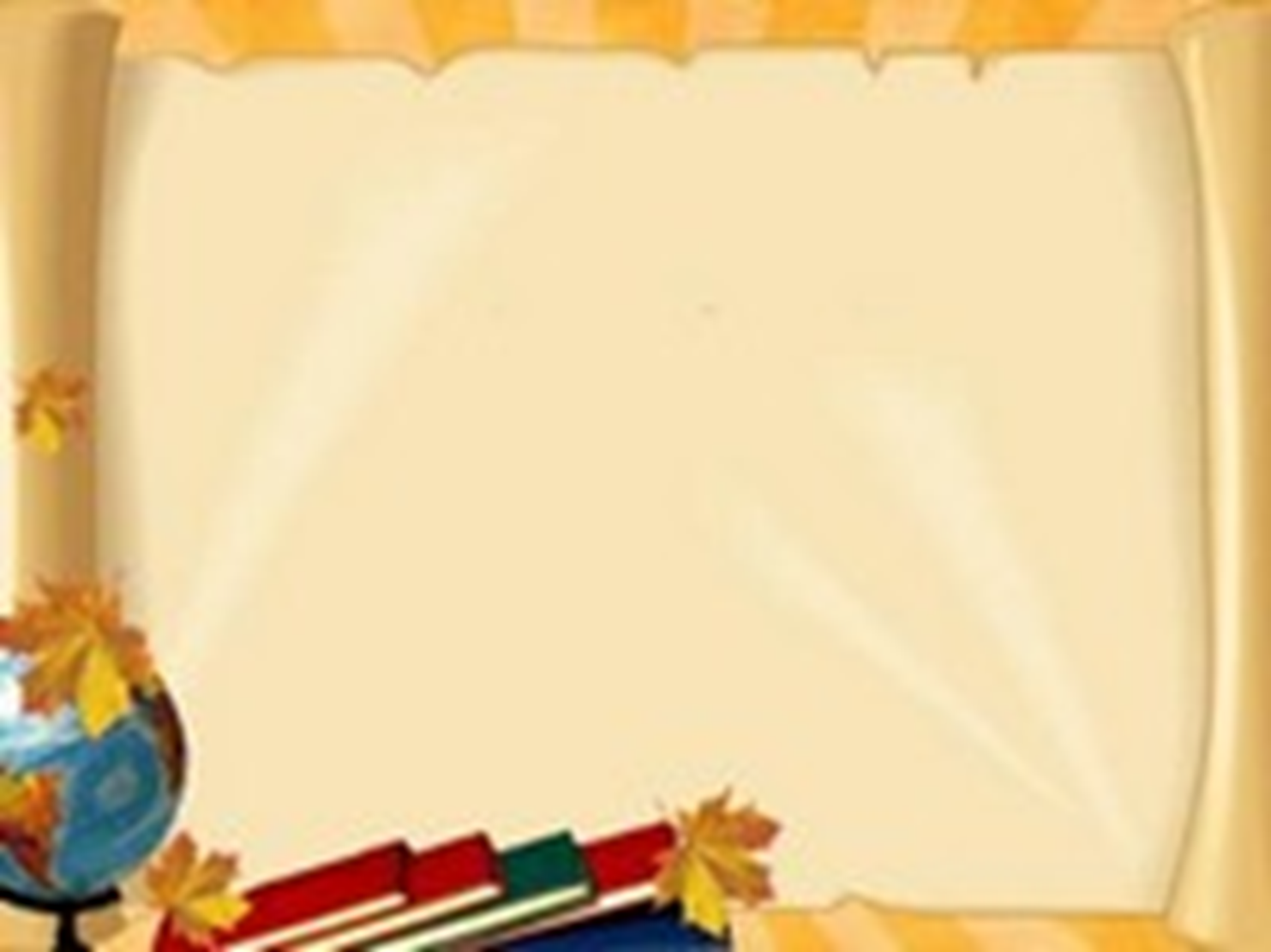 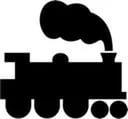 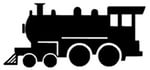 130 км/ч
? Км/ч
? Км через 4 часа
Решение: 
1) 130 - 30 = 100 (км/час скорсть второго поезда)
2) 130 + 100 = 230 (скорость двух поездов вместе)
3) 230 * 4 = 920
Выражение: (130 - 30 + 130) * 4 = 920
Ответ: расстояние между поездами через 4 часа будет 920 км.
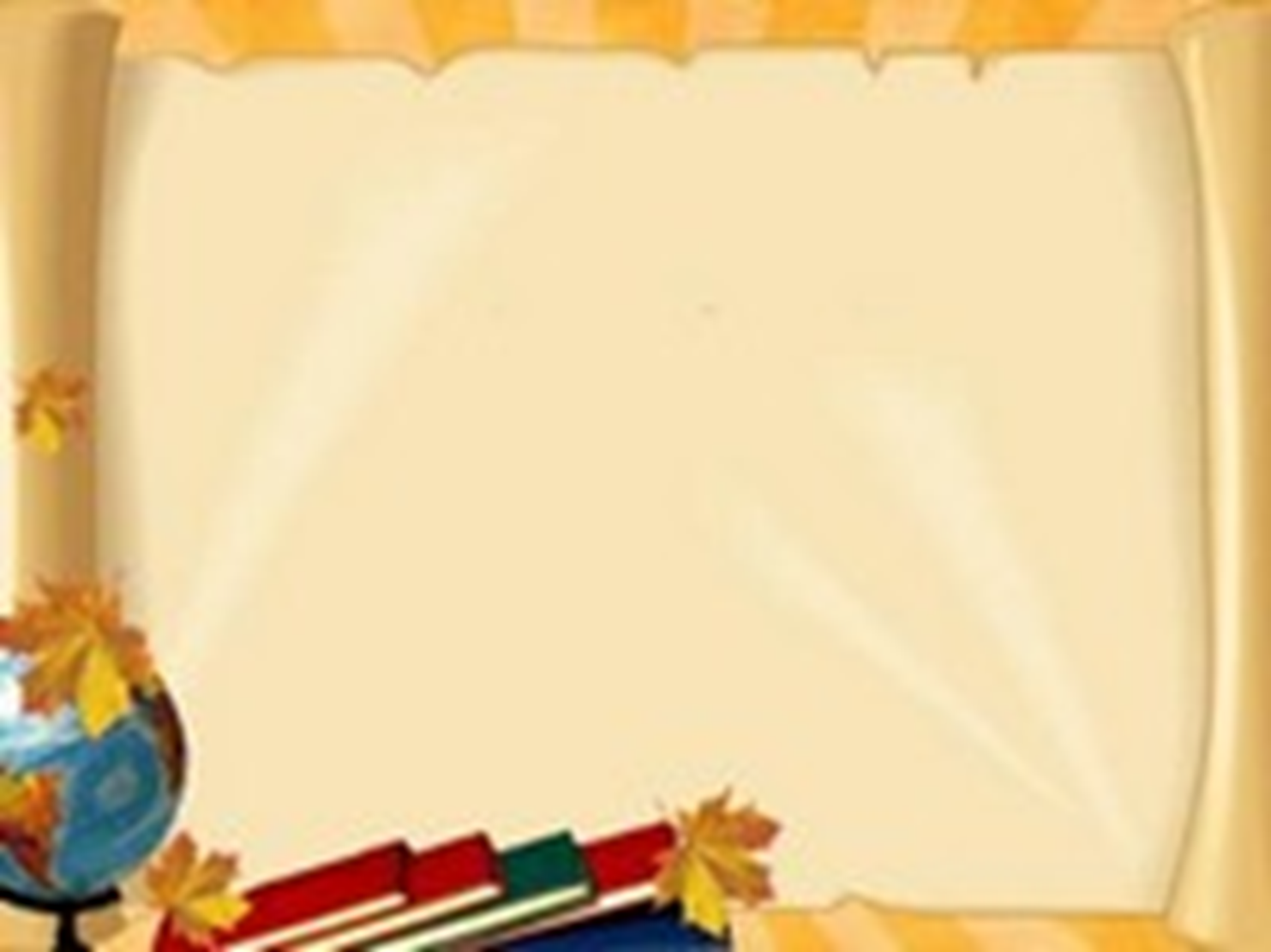 Задача 4. 
Такси двигалось со скоростью 60 км/час, автобус в 2 раза медленнее. Через сколько времени между ними будет 360 км, если они движутся в разных направлениях?
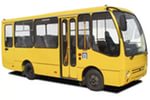 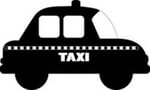 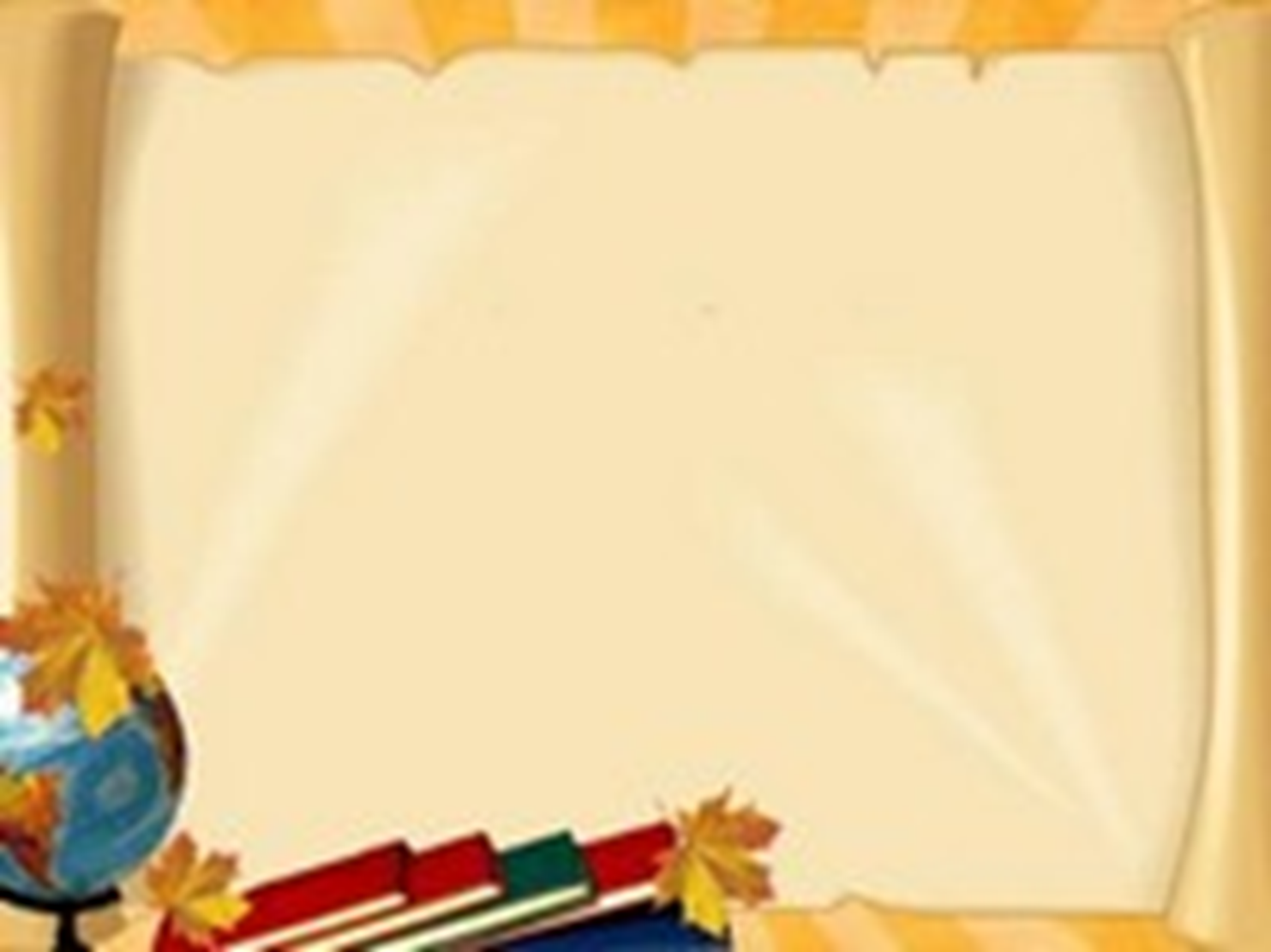 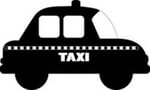 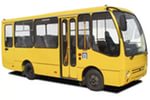 60 км/ч
? Км/ч
360 км
Решение: 
1) 60 : 2 = 30 (скорость автобуса)
2) 60 + 30 = 90 (скорость автобуса и такси вместе)
3) 360 : 90 = 4
Выражение: 360 : (60 : 2 + 60) = 4
Ответ: через 4 часа.
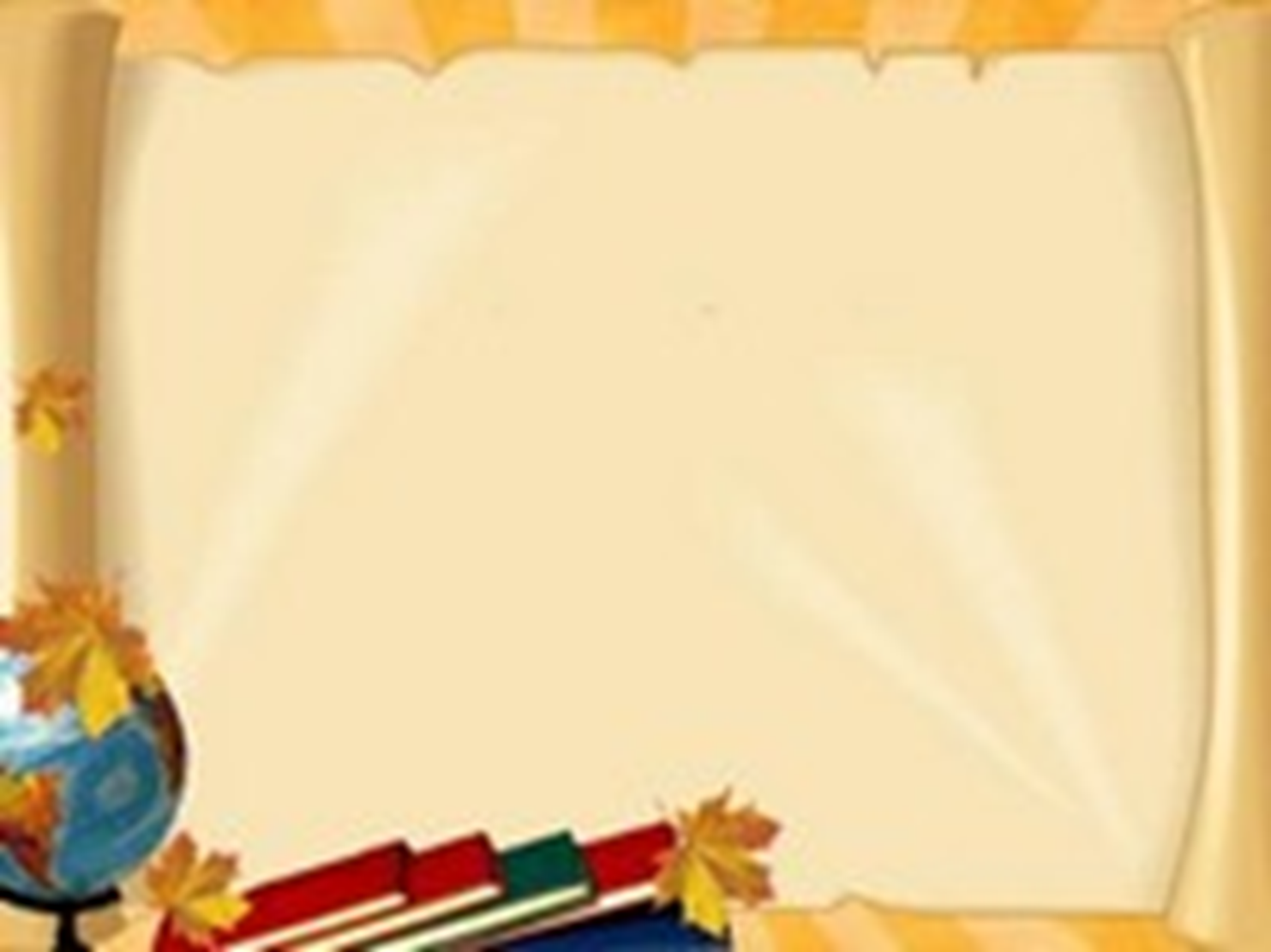 Спасибо за внимание !